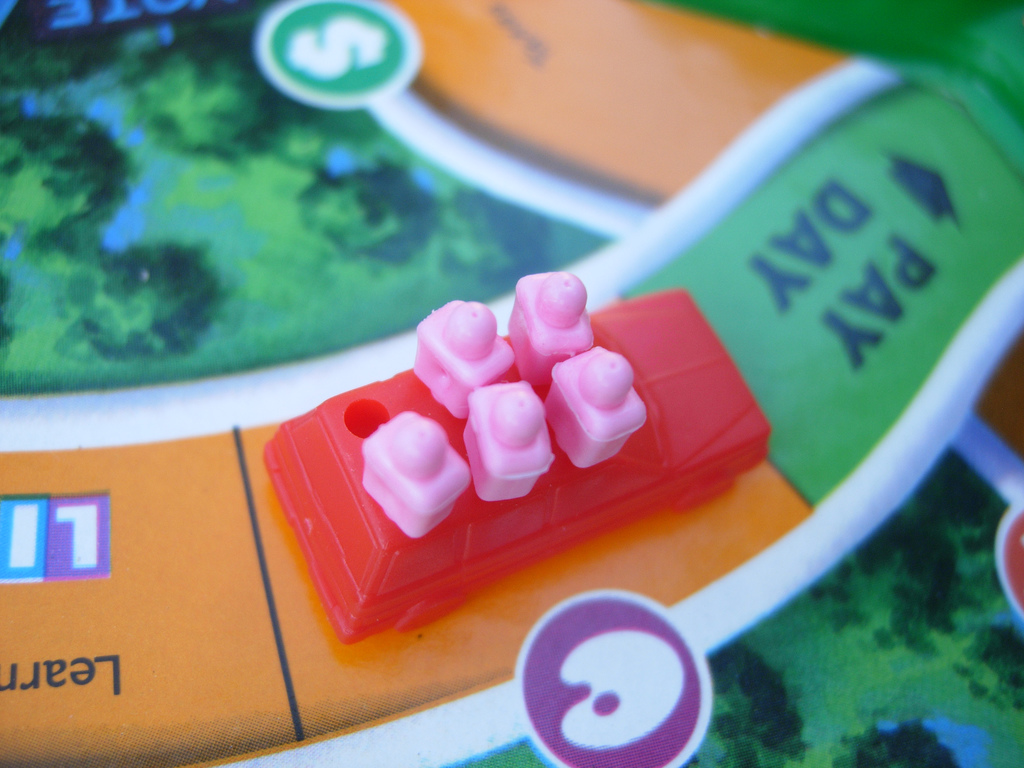 Customer Journey Mapping
Professor Jon Kolko
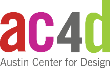 Where We Left Off
Research
Transcription
Utterances
Patterns & Anomalies
Interpretation
Insights
Principles
Value
Promise
Stories
Synthesis
Prototyping
Ethnography
Immersion in the cultural context of a wicked problem
Making meaning through inference and reframing
Hypothesis validation through generative, form-giving activities
2
Where We Left Off
Research
Transcription
Utterances
Patterns & Anomalies
Interpretation
Insights
Principles
Value
Promise
Stories
Synthesis
Prototyping
Ethnography
Immersion in the cultural context of a wicked problem
Making meaning through inference and reframing
Hypothesis validation through generative, form-giving activities
Affinity
(grouping data by similarity & extracting new meaning)
3
Where We Left Off
Research
Transcription
Utterances
Patterns & Anomalies
Interpretation
Insights
Principles
Value
Promise
Stories
Synthesis
Prototyping
Ethnography
Immersion in the cultural context of a wicked problem
Making meaning through inference and reframing
Hypothesis validation through generative, form-giving activities
Visual Modeling
(interpreting relationships of data with a focus on layering visual information)
Affinity
(grouping data by similarity & extracting new meaning)
4
What is a Customer Journey Map?
A visual model that describes touchpoints between the system and the people using the system.
5
What is a Customer Journey Map?
A customer journey map forces you to think about sequence & the details that happen over time.
Start
End
6
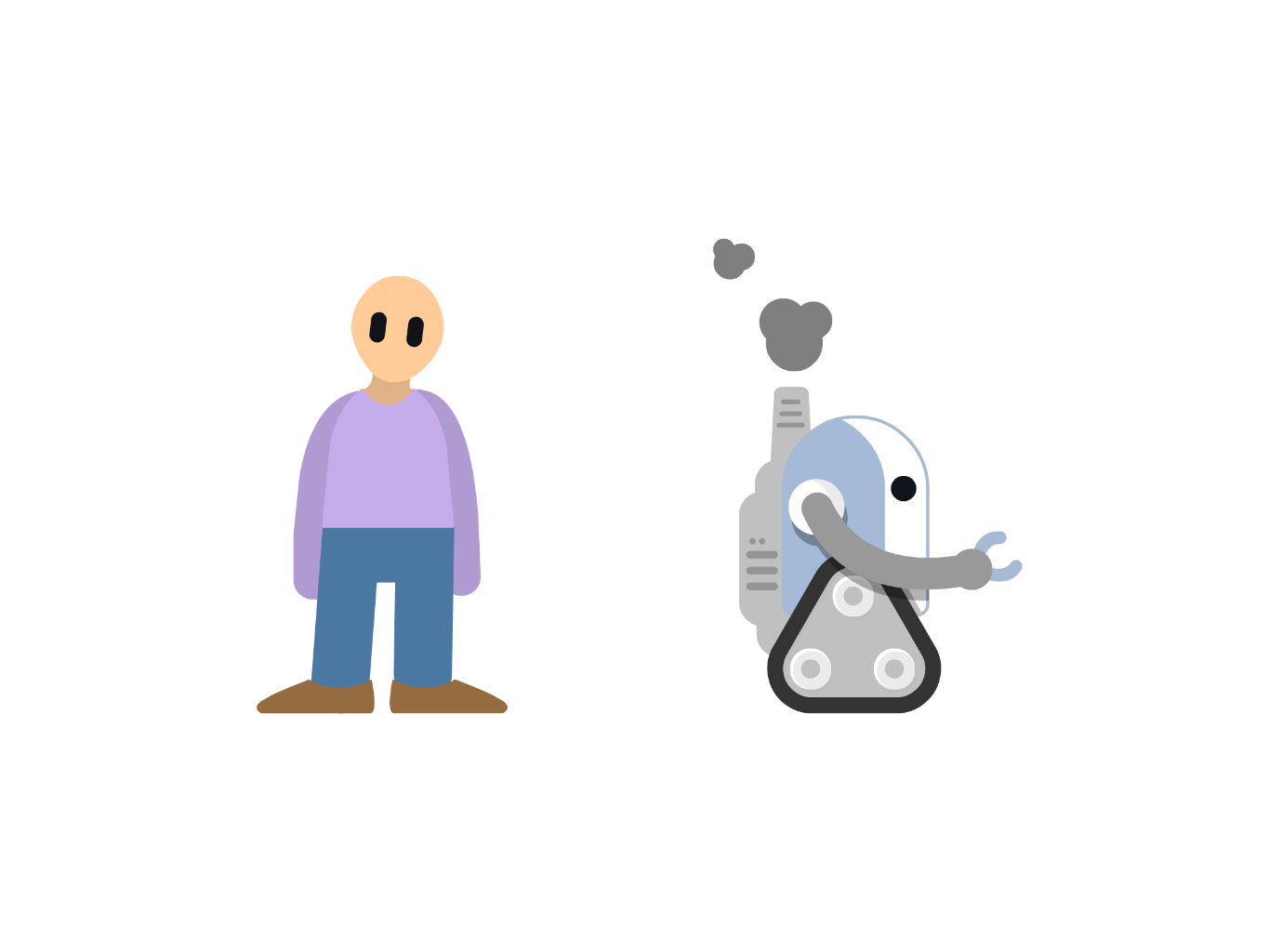 The details reside in people & the system…
People
System
7
Thinking about people…
Thoughts / Perceptions
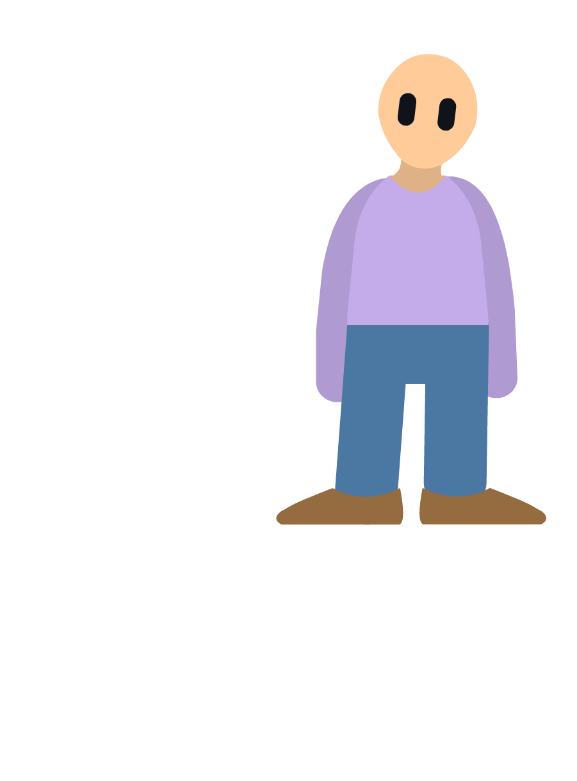 How do users understand what is going on? What are they aware of? What information do they need?
8
Thinking about people…
Thoughts / Perceptions
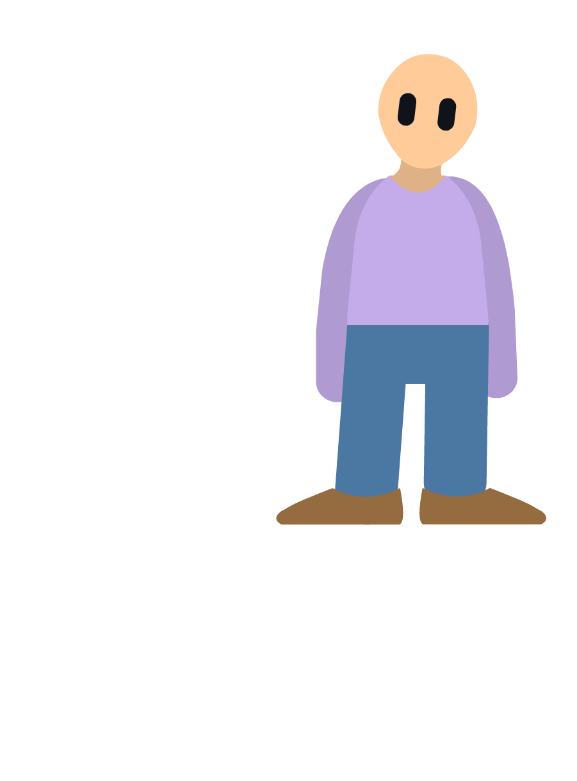 How do users understand what is going on? What are they aware of? What information do they need?
Feelings & Reaction
How do users feel? What kind of reaction are they having to the system?
9
Thinking about people…
Thoughts / Perceptions
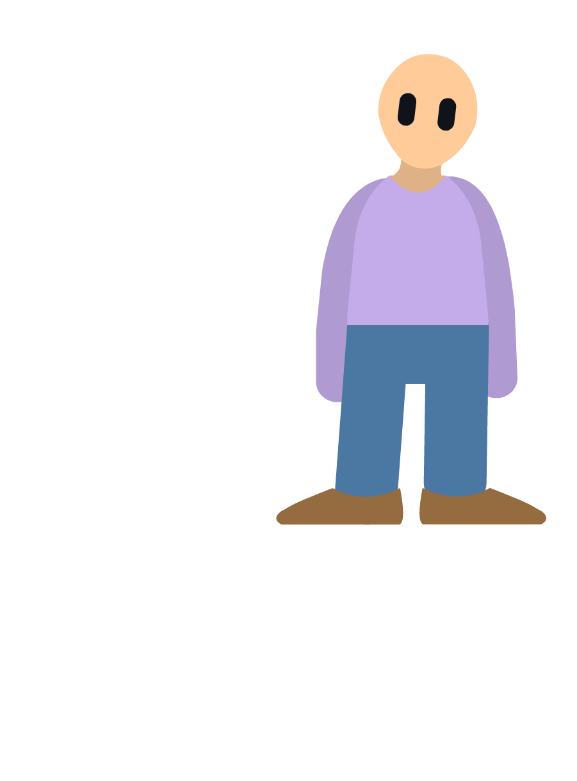 How do users understand what is going on? What are they aware of? What information do they need?
Feelings & Reaction
How do users feel? What kind of reaction are they having to the system?
Actions & Behaviors
What are the users doing? What do they perceive that they should be doing?
10
Thinking about the system…
Environment
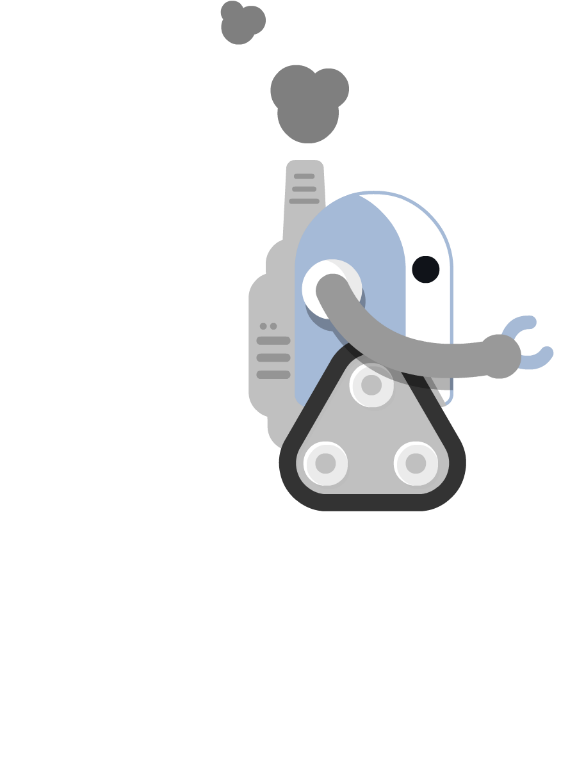 Where is the system taking place? What implications does the environment have on users and the system?
11
Thinking about the system…
Environment
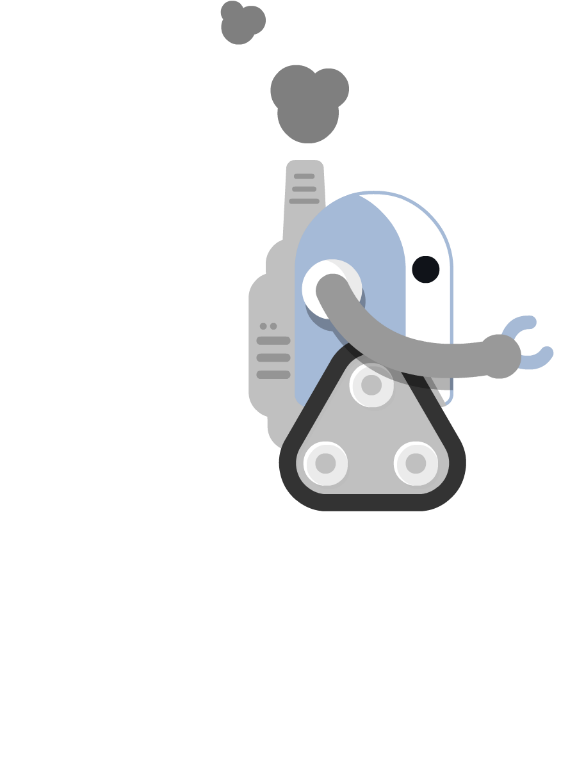 Where is the system taking place? What implications does the environment have on users and the system?
Recognition & Response
Does the system identify what the user needs? How is the system responding?
12
Thinking about the system…
Environment
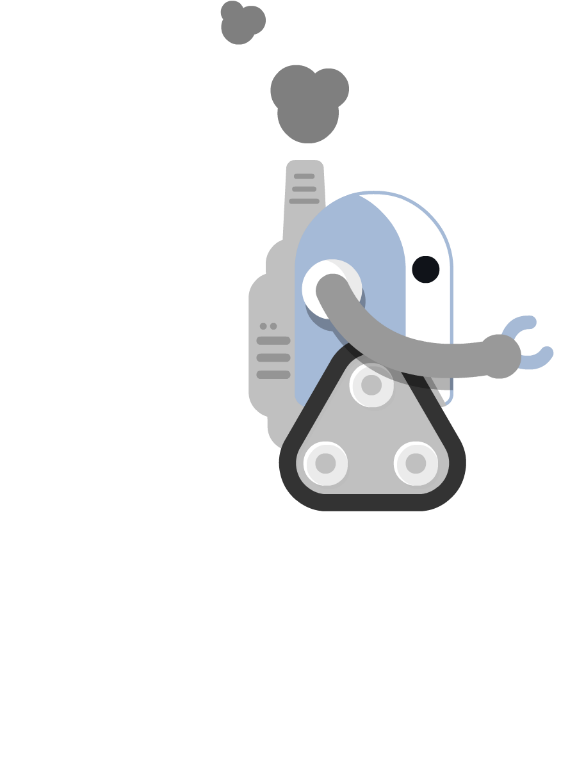 Where is the system taking place? What implications does the environment have on users and the system?
Recognition & Response
Does the system identify what the user needs? How is the system responding?
Affordance & Indication
What is the system expecting from users? Is the system providing an indication?
13
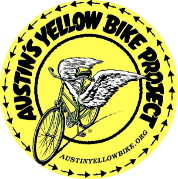 14
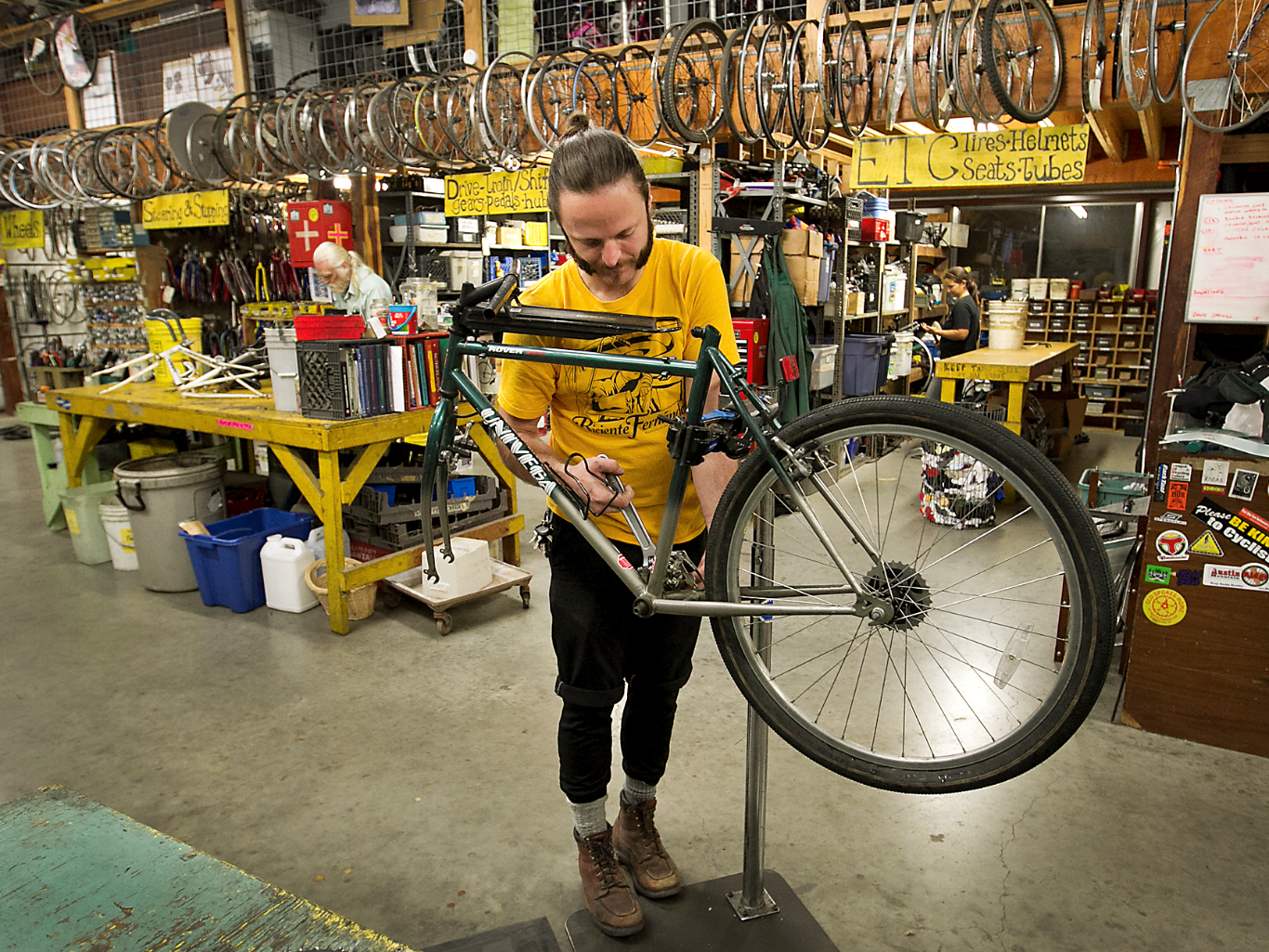 Yellow Bike Project
15
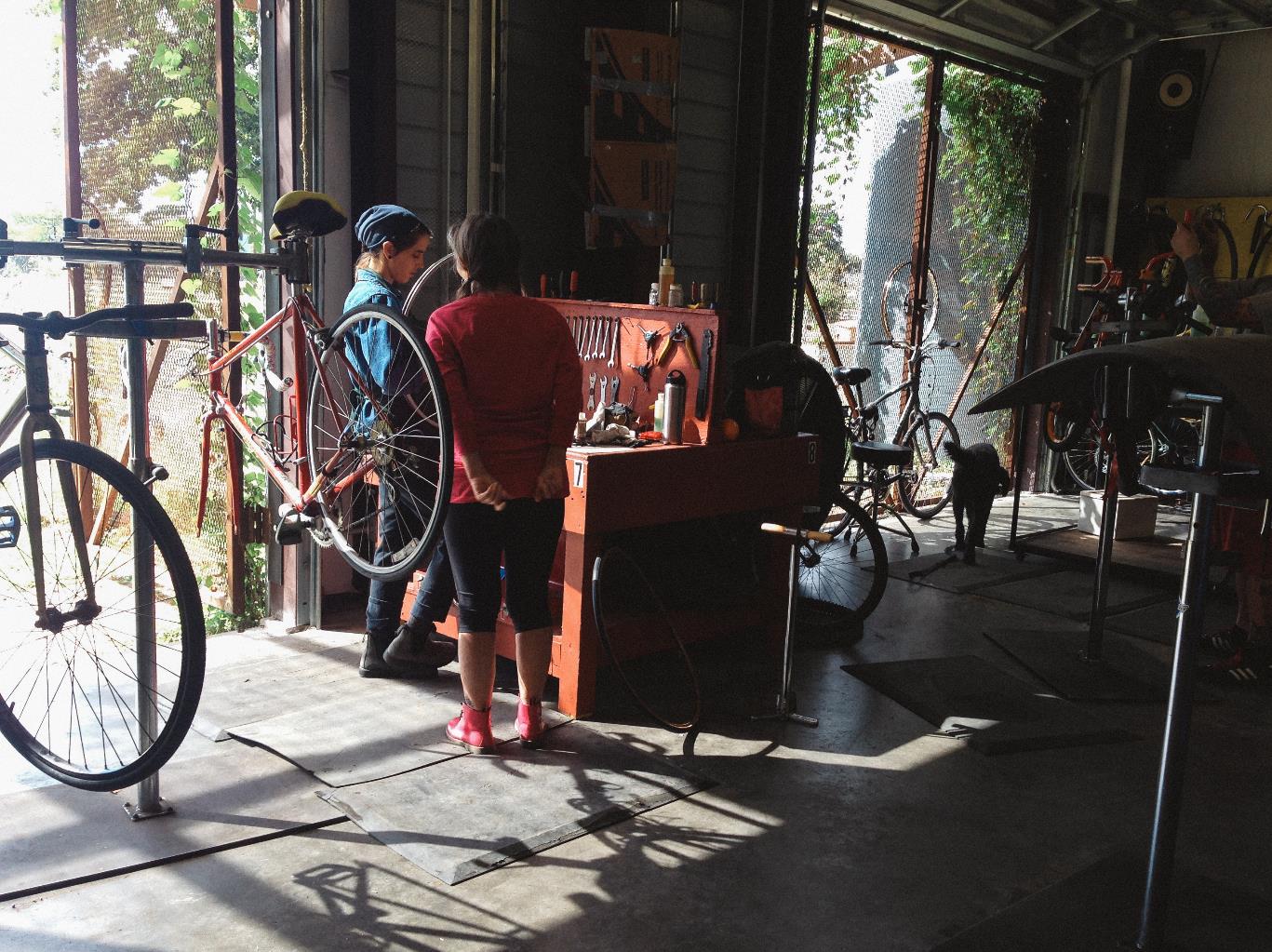 “Getting people together to make Austin a better place to bike is really what it’s all about.”
Volunteer Coordinator
Founder YBP
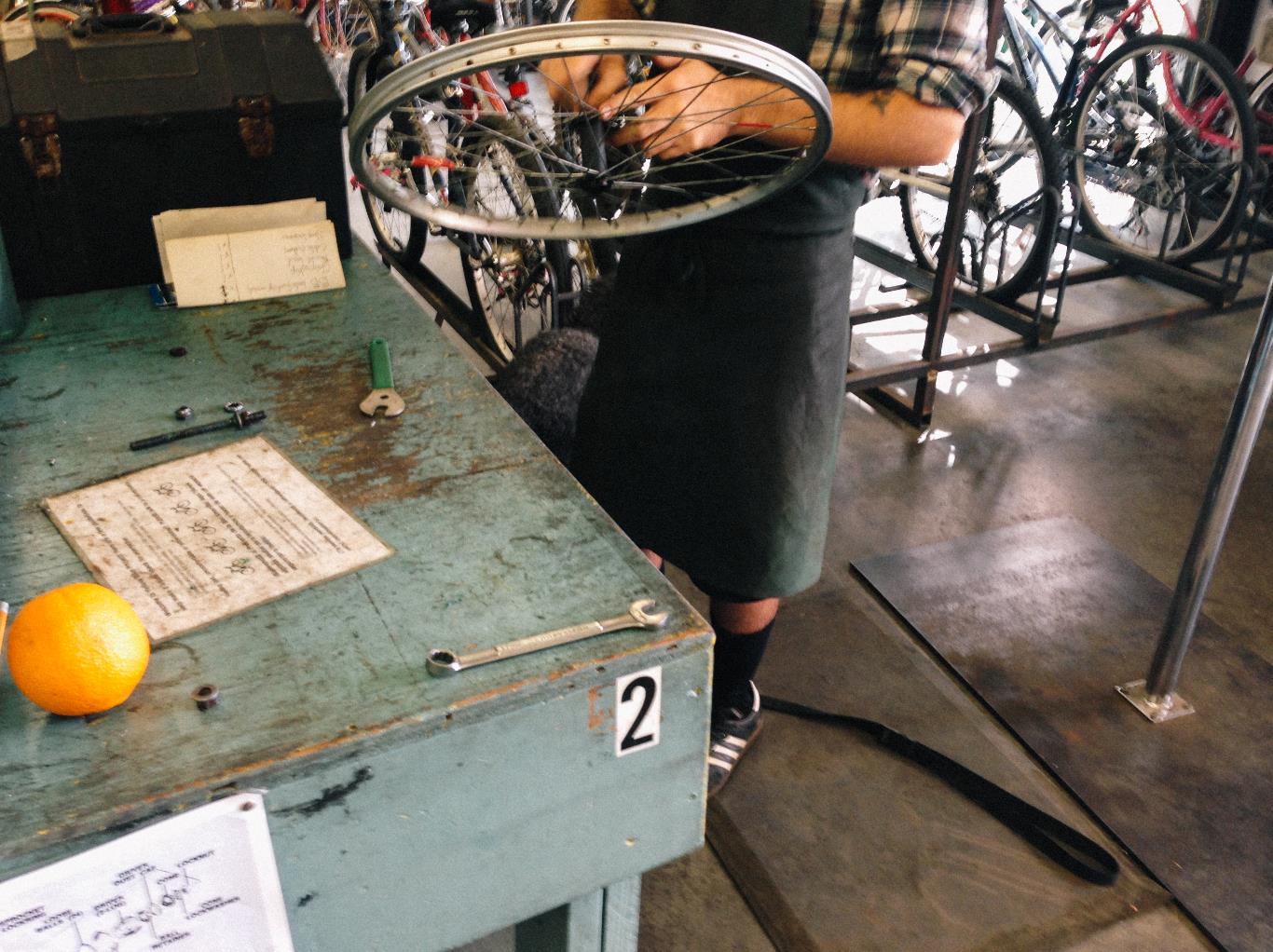 “It’s my reason for getting up in
the morning…”
Volunteer Coordinator
Founder YBP
How they think their business works…
Customer journey maps can be used to clarify the perceived state of a system…
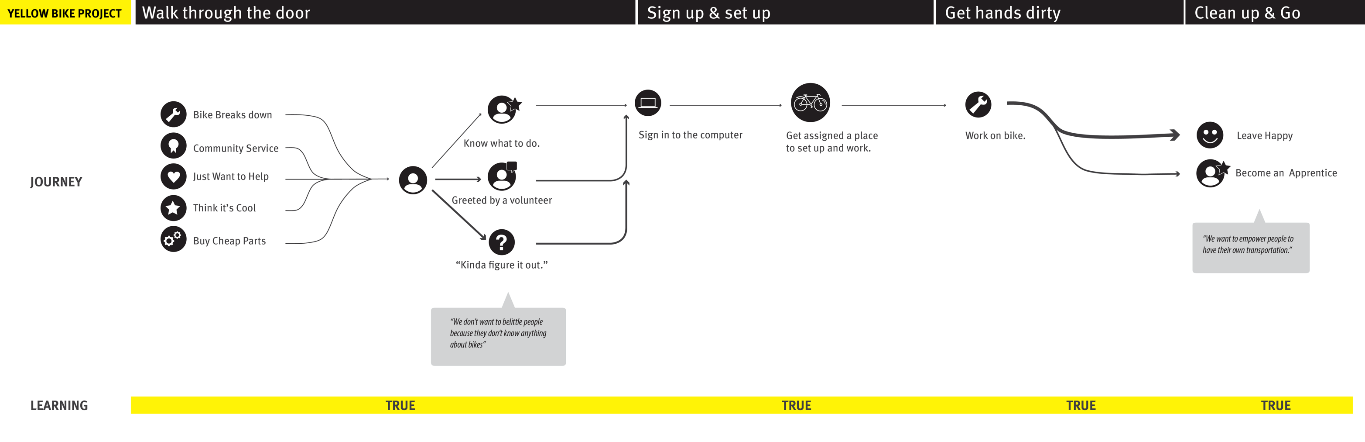 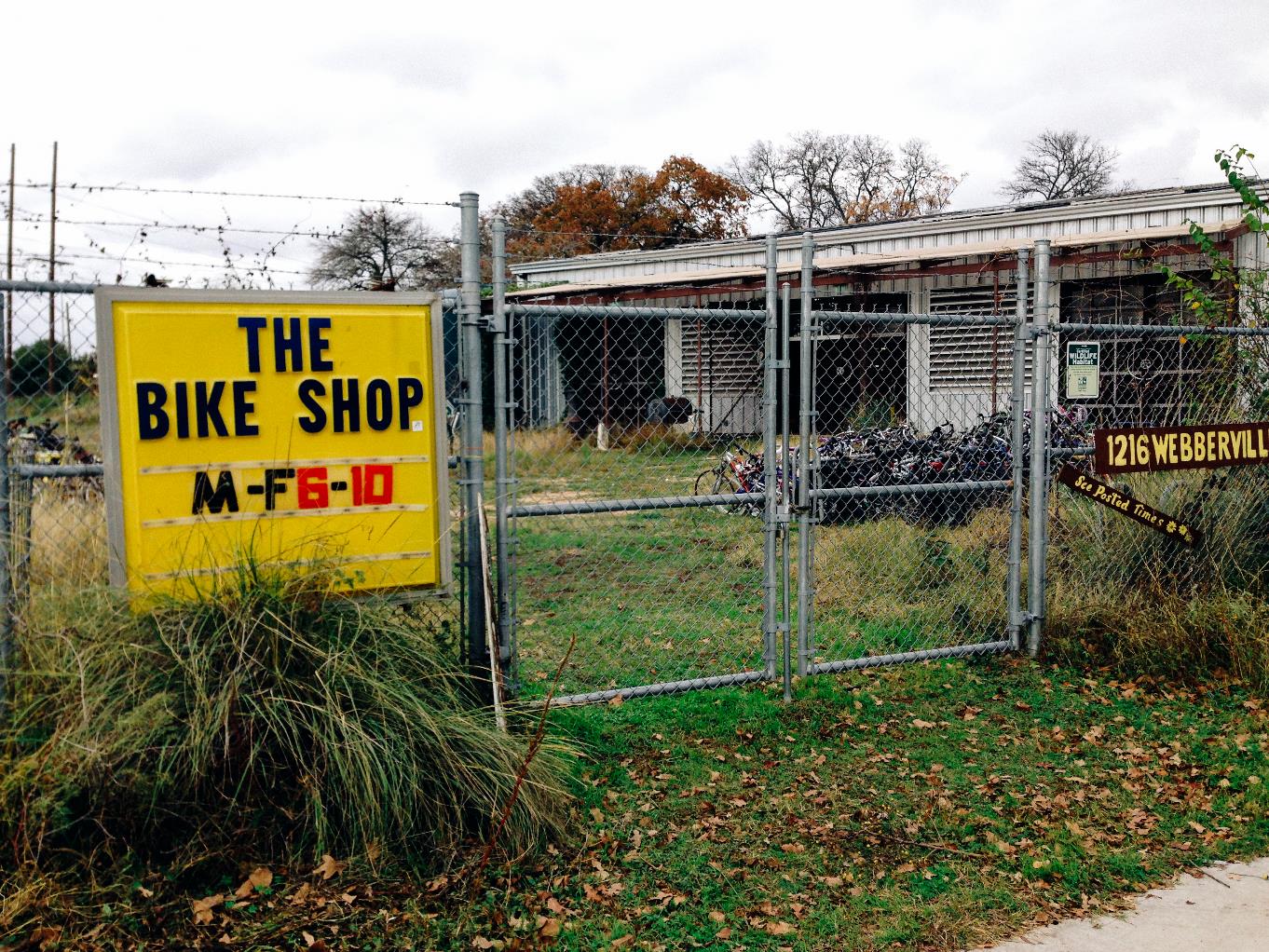 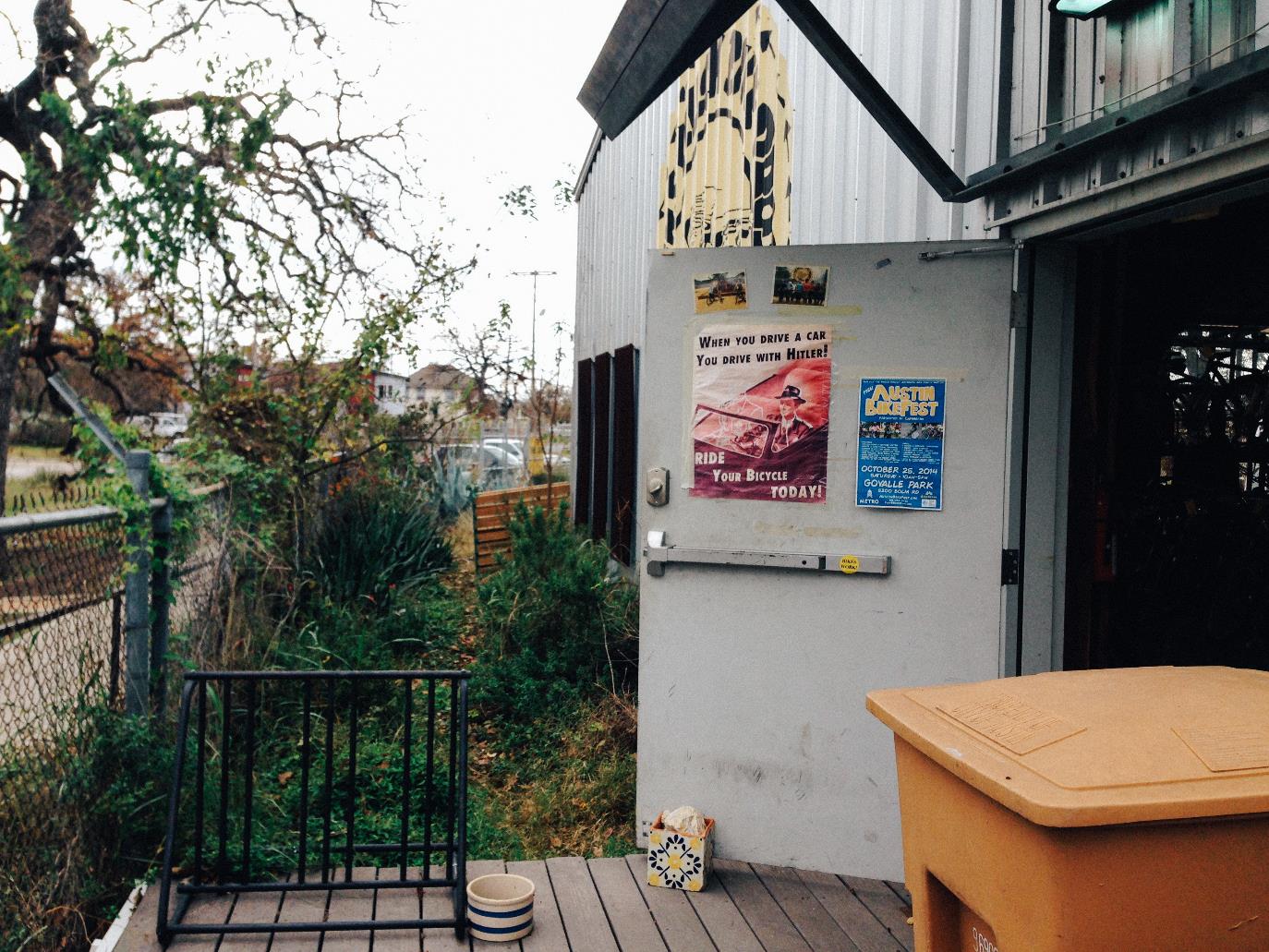 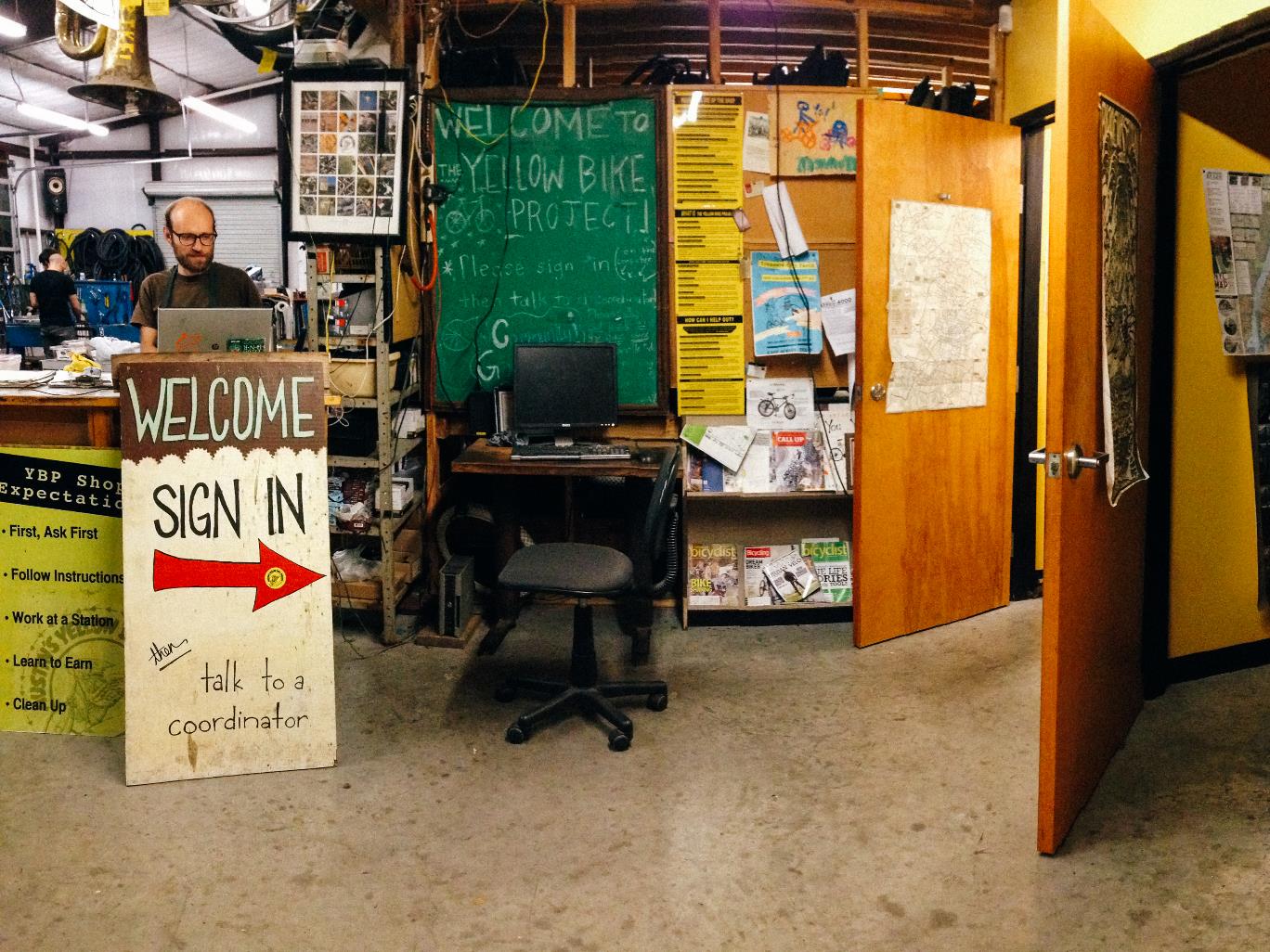 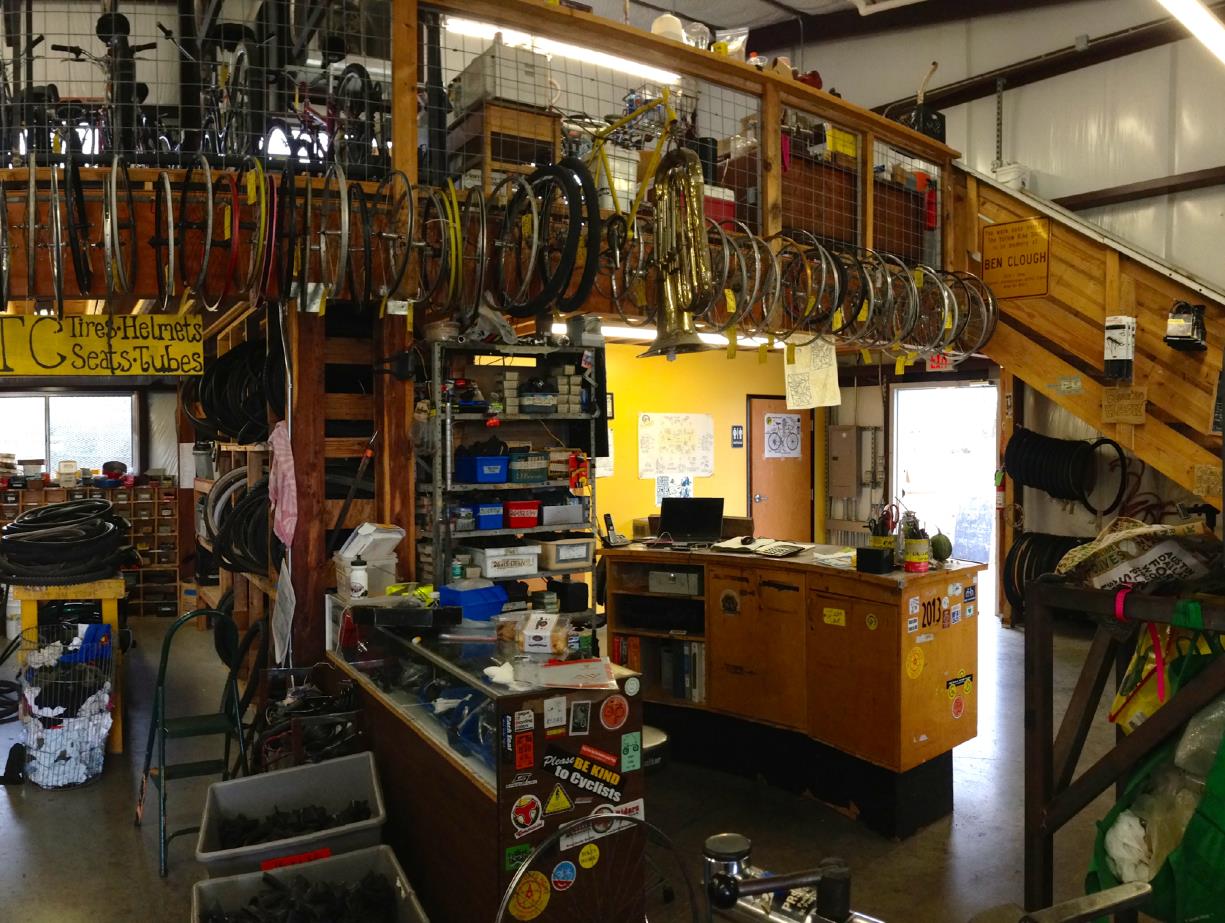 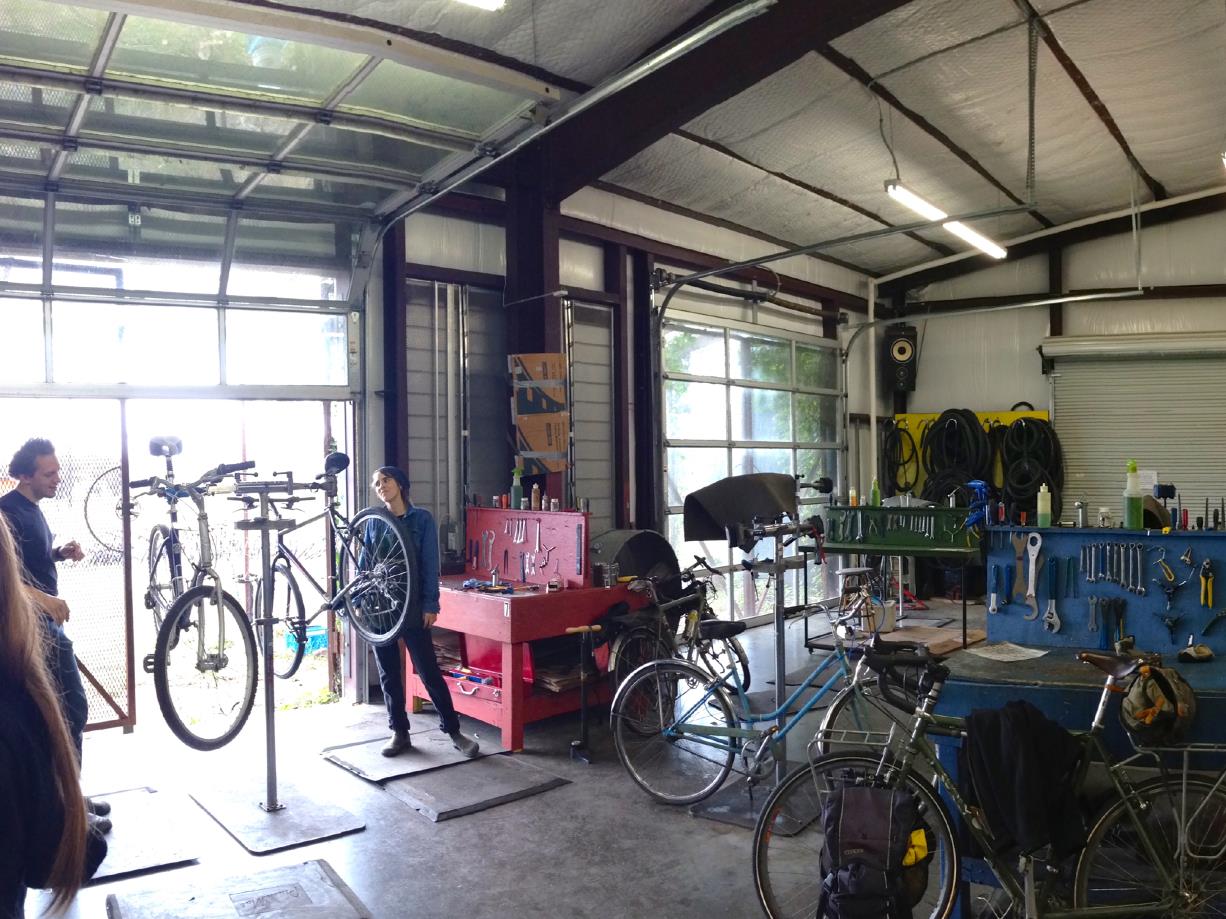 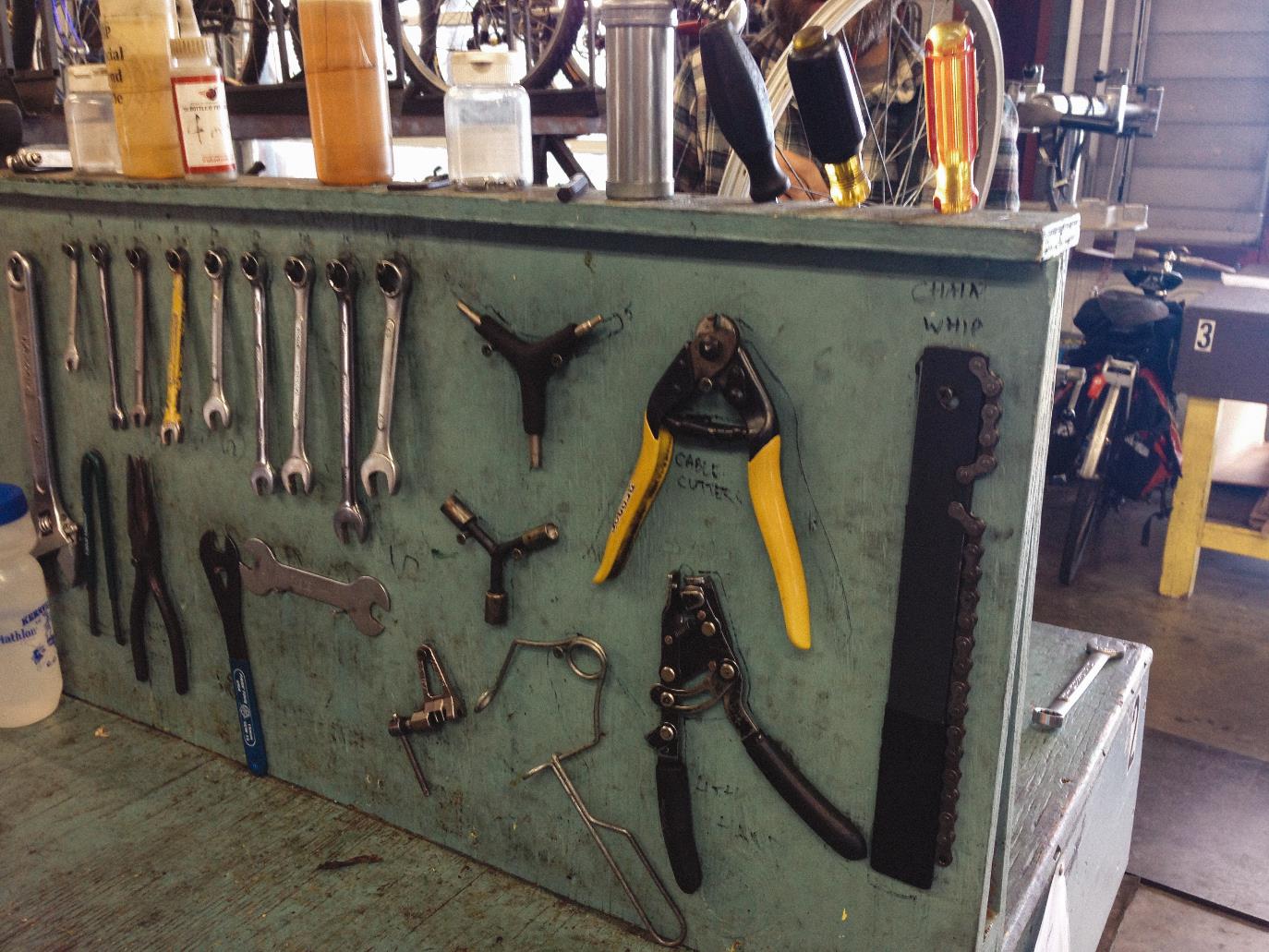 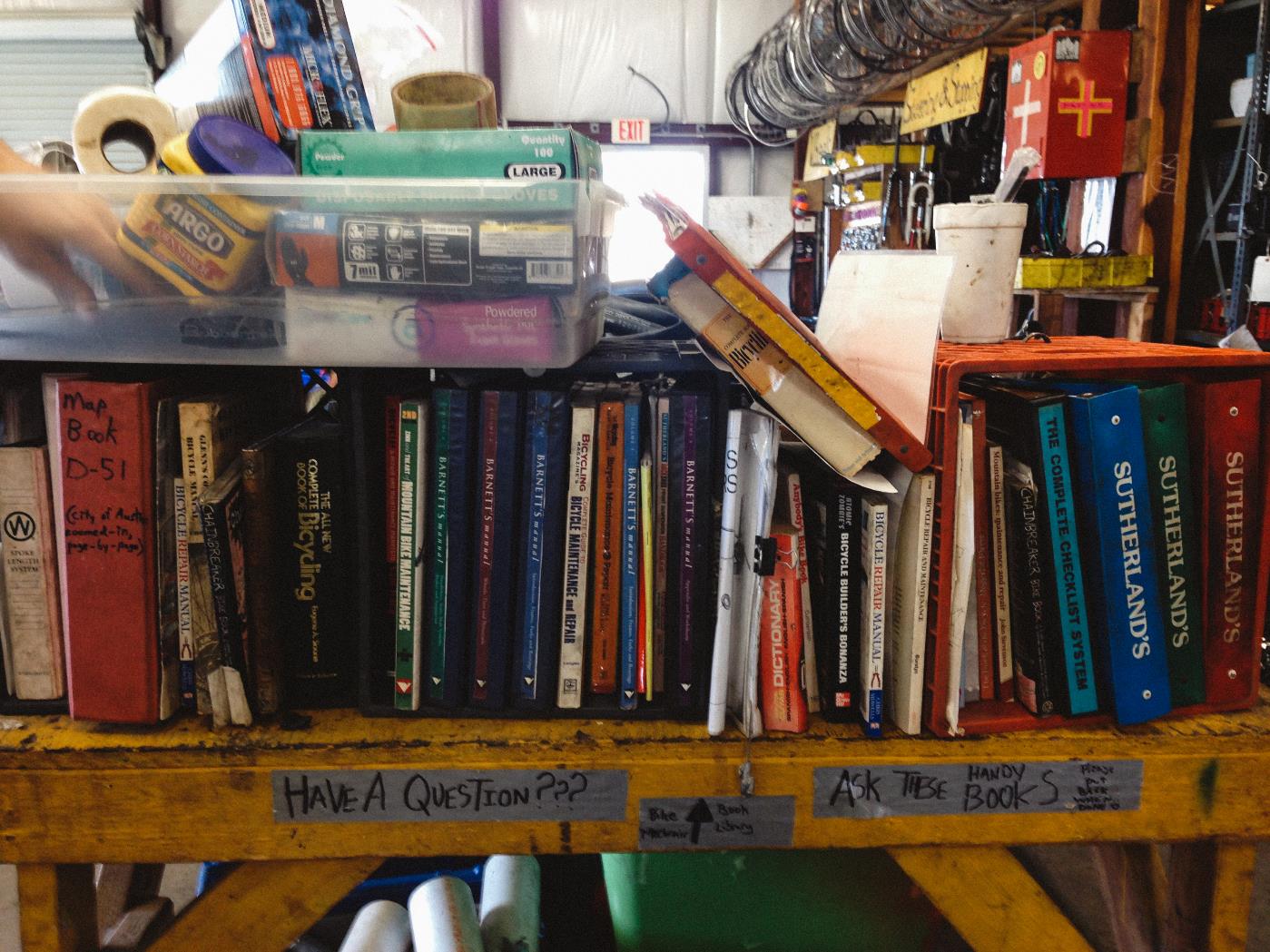 How it actually works…
When used with a perceived state, the juxtaposition with the actual state gives a clear direction to areas of improvement.
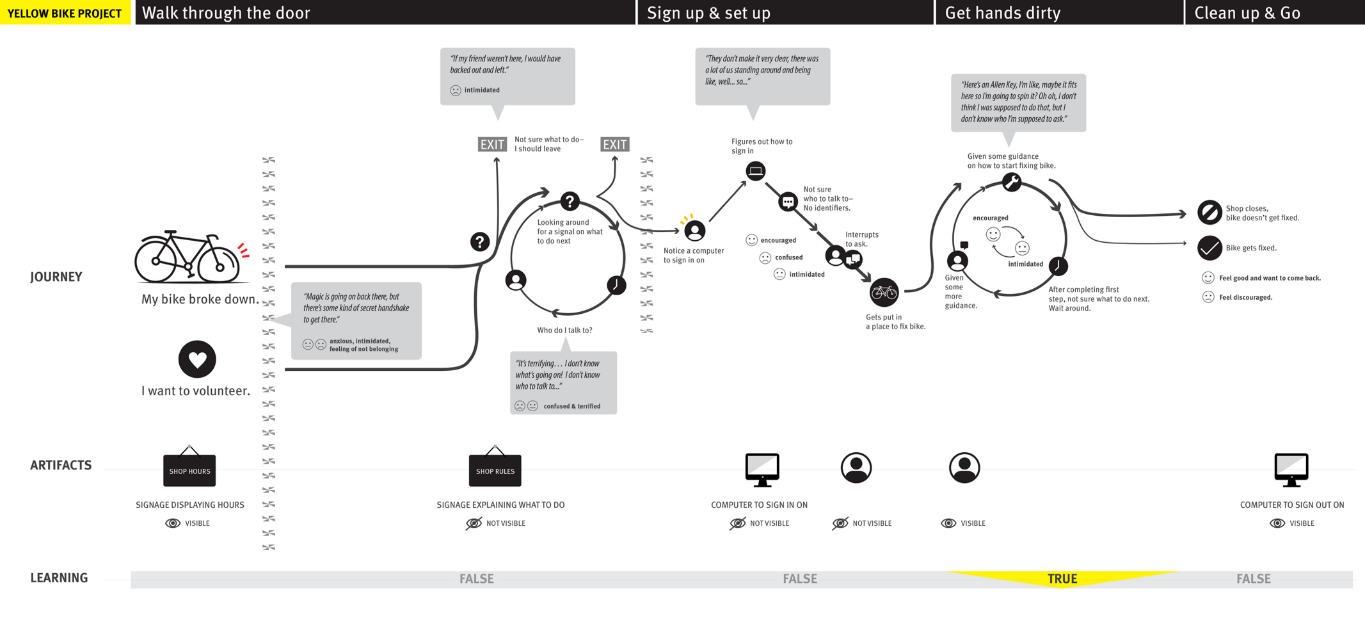 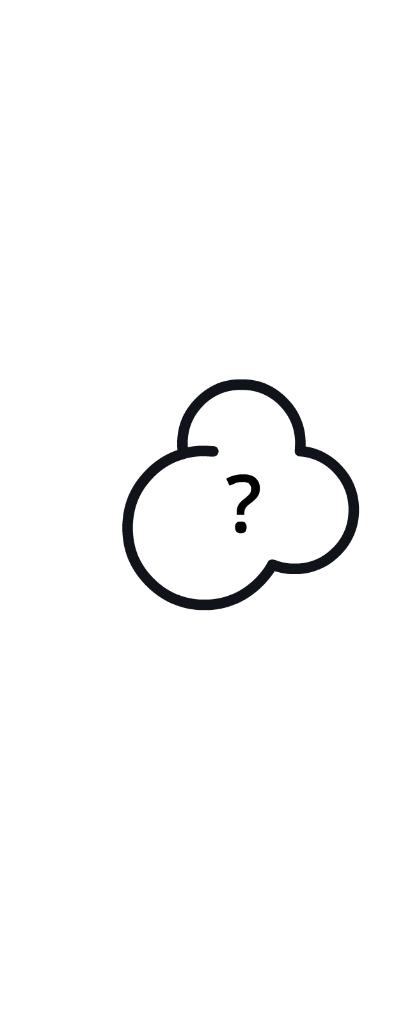 Customer Journey Maps represent…
Perception
Based on the thoughts of those who have knowledge of the system.
 (usually stakeholders)
27
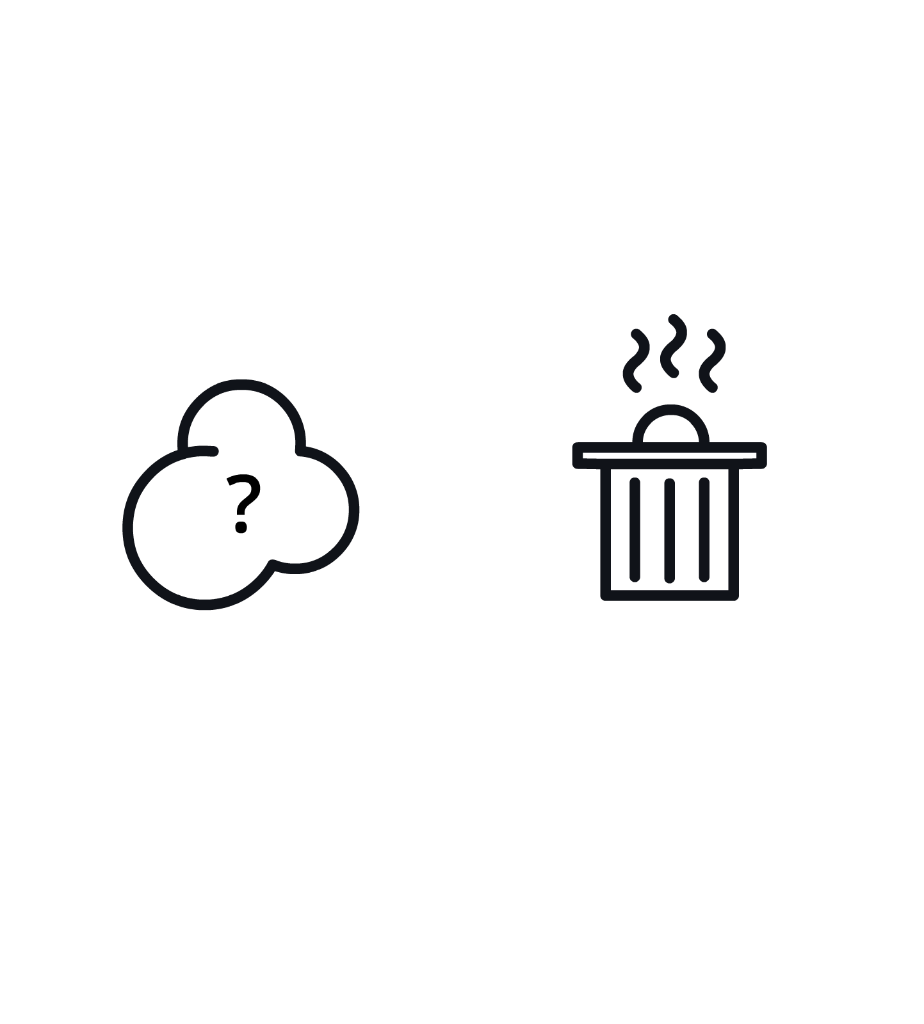 Customer Journey Maps represent…
Perception
Reality
Based on the thoughts of those who have knowledge of the system.
 (usually stakeholders)
Based on personal experience & or field research. Using data from people who are using the system.
28
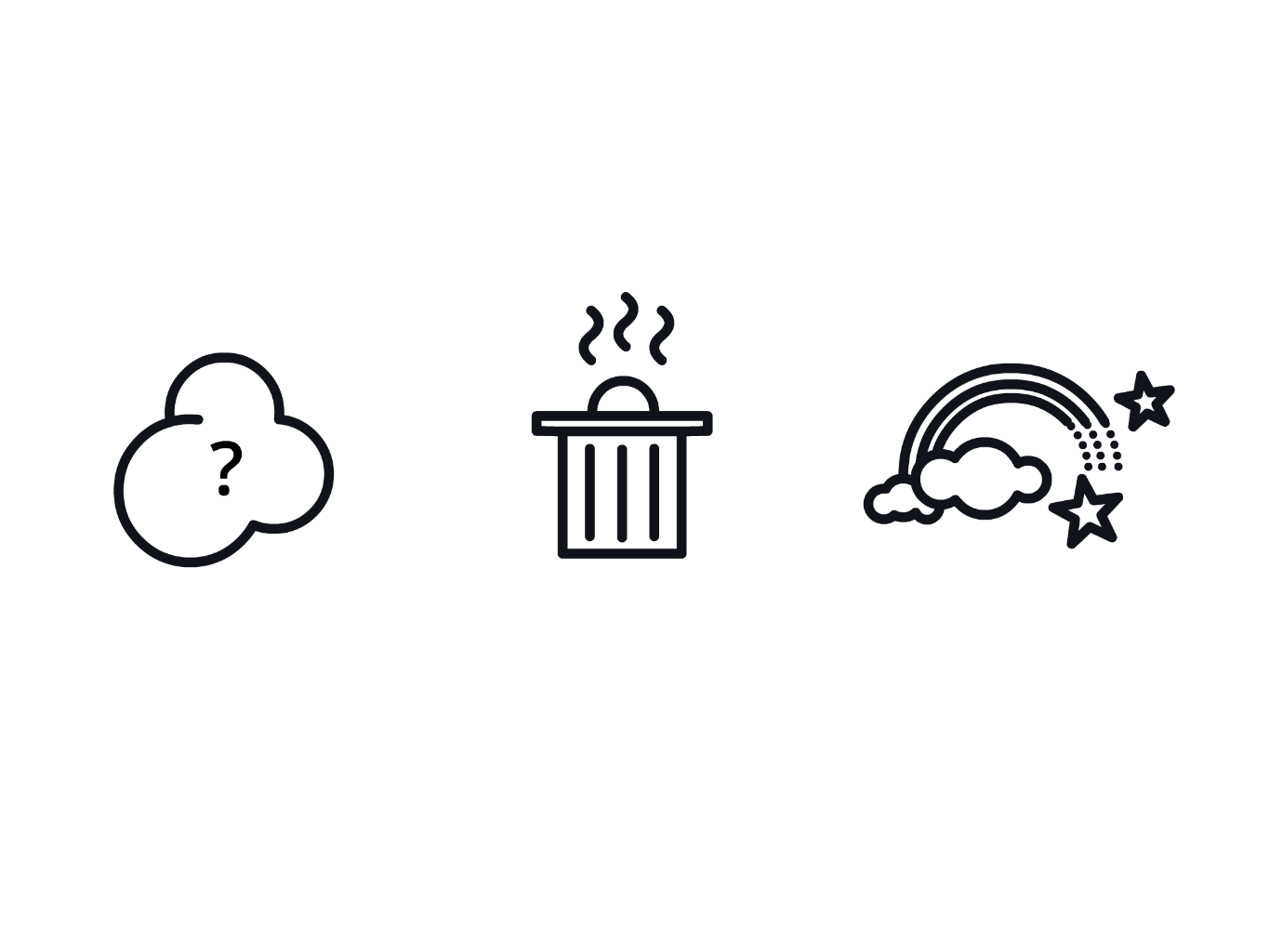 Customer Journey Maps represent…
Perception
Ideal
Reality
Based on the thoughts of those who have knowledge of the system.
 (usually stakeholders)
A vision for what the system should be.
Most effective when based on inspiration from the way the actual system works.
Based on personal experience & or field research. Using data from people who are using the system.
29
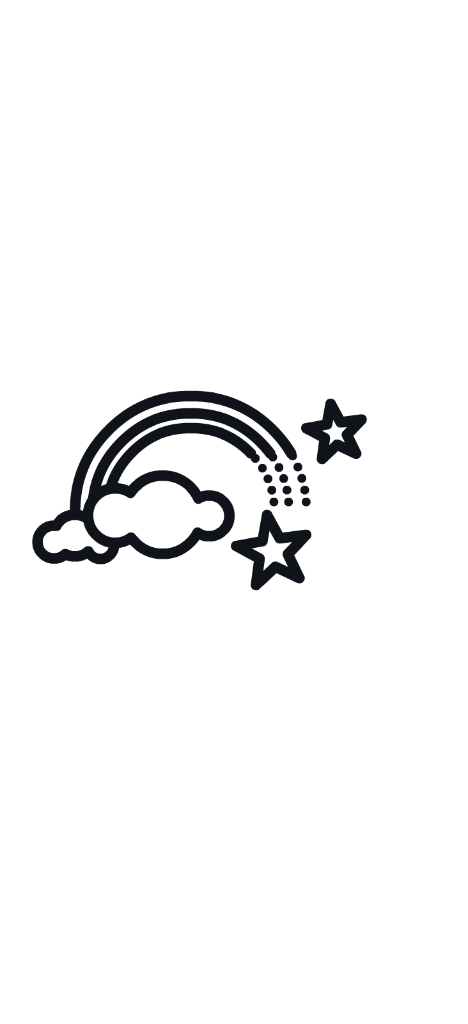 Our focus for today…
Ideal
A vision for what the system should be.
Most effective when based on inspiration from the way the actual system works.
30
Create a timeline.
Add utterances and observations, in time.
MD08
I think getting an A or a B - keeping on the deans list - having above a 3. something - I have a 3.6 right now and If I fail this class [calc] it will all be for nothing.  It will make my GPA plummet.  I'm working so hard and I’m not getting good results.  It makes me feel not good about myself.
MD01
I'm addicted to technology.  I'm on it 24/7.  I try not to be on it during social situations, with like family, because I think it's rude.  I know that teenagers have that stereotype of being so addicted, and I am, but I don't like to be the typical on facebook on the time, not being able to communicate in person.
MD02
I'm a teenager, but I can be an adult if I need to.  Teenagers don't get listened to that often - they only care about their social life and what not, but I know when to put social life away. [an adult] means knowing when to disengage from the social stuff like drama, it's not going to consume my whole day.
O56

Signs in
MD06
I haven't discovered what I'm passionate about.  It's disappointing.  I've discovered the things that I'm not passionate about, so I guess that is good.  Next semester I'm taking my first marketing course, so I hope that ends up well.
O14

Drives to Yellow Bike
MD09
I do my homework in the student learning center at the library.  I also go to my prof office hours and stuff.  I tell them I'm working hard, but sometimes it doesn't click for me
O109

Gets a bike to work on
O102

Finally gets help
MD03
It's sad that social life is all about technology.  I like to try and communicate without it - so I don't end up like those people who cant communicate in person.  I guess I learned a lot of that from my mom because she points that out to me.
MD44
If I don’t get good grades, I’m not sure how I would get a good job. Here, look at my transcript, see that B-? It’s terrible..
O24

Enters
O114

Continues working
O12

Is looking for something to do on the weekend
MD05
When I was first looking up what I wanted to do [before switching to business] I was searching careers in business.  I searched administrative assistant and stuff - my mom talked about that - she said there is so many job for this.  I wanted to see what other jobs were out there; how much they make and how in demand they are.
O114

Works unattended
MD35

This is my assignment pad, I use it for keeping track of homework. Like, this is what I have to do for tomorrow (shows) but I haven’t started any of it yet.
MD04
My parents are paying for all of my school.  I don't have any financial aid or anything. I applied for some scholarships, but I didn't get any of those.  I also applied for the Texas state general application but I didn't get any of that either.  I feel guilty about that a lot of times.
MD07
I'll get an internship somewhere after picking my major.  That happens sometime next year.
O19

Parks
O54

Asks someone what to do
MD22
The school sometimes sends me a bill like this, but I don’t usually open it, I just send it to my parents…
MD47
Yea, it’s hard, because there’s so much pressure on you. I mean, like, it’s just pressure all the time, and everyone else seems like they have it figured out…
Define major journey sections.
MD08
I think getting an A or a B - keeping on the deans list - having above a 3. something - I have a 3.6 right now and If I fail this class [calc] it will all be for nothing.  It will make my GPA plummet.  I'm working so hard and I’m not getting good results.  It makes me feel not good about myself.
MD01
I'm addicted to technology.  I'm on it 24/7.  I try not to be on it during social situations, with like family, because I think it's rude.  I know that teenagers have that stereotype of being so addicted, and I am, but I don't like to be the typical on facebook on the time, not being able to communicate in person.
MD02
I'm a teenager, but I can be an adult if I need to.  Teenagers don't get listened to that often - they only care about their social life and what not, but I know when to put social life away. [an adult] means knowing when to disengage from the social stuff like drama, it's not going to consume my whole day.
O56

Signs in
MD06
I haven't discovered what I'm passionate about.  It's disappointing.  I've discovered the things that I'm not passionate about, so I guess that is good.  Next semester I'm taking my first marketing course, so I hope that ends up well.
O14

Drives to Yellow Bike
MD09
I do my homework in the student learning center at the library.  I also go to my prof office hours and stuff.  I tell them I'm working hard, but sometimes it doesn't click for me
O109

Gets a bike to work on
O102

Finally gets help
MD03
It's sad that social life is all about technology.  I like to try and communicate without it - so I don't end up like those people who cant communicate in person.  I guess I learned a lot of that from my mom because she points that out to me.
MD44
If I don’t get good grades, I’m not sure how I would get a good job. Here, look at my transcript, see that B-? It’s terrible..
Yellow Bike Project
Enters
Signs In
Gets Set up
Begins Working
Finishes
Leaves
O24

Enters
O114

Continues working
O12

Is looking for something to do on the weekend
MD05
When I was first looking up what I wanted to do [before switching to business] I was searching careers in business.  I searched administrative assistant and stuff - my mom talked about that - she said there is so many job for this.  I wanted to see what other jobs were out there; how much they make and how in demand they are.
O114

Works unattended
MD35

This is my assignment pad, I use it for keeping track of homework. Like, this is what I have to do for tomorrow (shows) but I haven’t started any of it yet.
MD04
My parents are paying for all of my school.  I don't have any financial aid or anything. I applied for some scholarships, but I didn't get any of those.  I also applied for the Texas state general application but I didn't get any of that either.  I feel guilty about that a lot of times.
MD07
I'll get an internship somewhere after picking my major.  That happens sometime next year.
O19

Parks
O54

Asks someone what to do
MD22
The school sometimes sends me a bill like this, but I don’t usually open it, I just send it to my parents…
MD47
Yea, it’s hard, because there’s so much pressure on you. I mean, like, it’s just pressure all the time, and everyone else seems like they have it figured out…
Identify areas that your value promise breaks down.
!
MD08
I think getting an A or a B - keeping on the deans list - having above a 3. something - I have a 3.6 right now and If I fail this class [calc] it will all be for nothing.  It will make my GPA plummet.  I'm working so hard and I’m not getting good results.  It makes me feel not good about myself.
MD01
I'm addicted to technology.  I'm on it 24/7.  I try not to be on it during social situations, with like family, because I think it's rude.  I know that teenagers have that stereotype of being so addicted, and I am, but I don't like to be the typical on facebook on the time, not being able to communicate in person.
!
!
MD02
I'm a teenager, but I can be an adult if I need to.  Teenagers don't get listened to that often - they only care about their social life and what not, but I know when to put social life away. [an adult] means knowing when to disengage from the social stuff like drama, it's not going to consume my whole day.
O56

Signs in
MD06
I haven't discovered what I'm passionate about.  It's disappointing.  I've discovered the things that I'm not passionate about, so I guess that is good.  Next semester I'm taking my first marketing course, so I hope that ends up well.
O14

Drives to Yellow Bike
MD09
I do my homework in the student learning center at the library.  I also go to my prof office hours and stuff.  I tell them I'm working hard, but sometimes it doesn't click for me
O109

Gets a bike to work on
!
O102

Finally gets help
MD03
It's sad that social life is all about technology.  I like to try and communicate without it - so I don't end up like those people who cant communicate in person.  I guess I learned a lot of that from my mom because she points that out to me.
MD44
If I don’t get good grades, I’m not sure how I would get a good job. Here, look at my transcript, see that B-? It’s terrible..
Yellow Bike Project
Enters
Signs In
Gets Set up
Begins Working
Finishes
Leaves
O24

Enters
O114

Continues working
O12

Is looking for something to do on the weekend
MD05
When I was first looking up what I wanted to do [before switching to business] I was searching careers in business.  I searched administrative assistant and stuff - my mom talked about that - she said there is so many job for this.  I wanted to see what other jobs were out there; how much they make and how in demand they are.
O114

Works unattended
MD35

This is my assignment pad, I use it for keeping track of homework. Like, this is what I have to do for tomorrow (shows) but I haven’t started any of it yet.
MD04
My parents are paying for all of my school.  I don't have any financial aid or anything. I applied for some scholarships, but I didn't get any of those.  I also applied for the Texas state general application but I didn't get any of that either.  I feel guilty about that a lot of times.
MD07
I'll get an internship somewhere after picking my major.  That happens sometime next year.
O19

Parks
O54

Asks someone what to do
MD22
The school sometimes sends me a bill like this, but I don’t usually open it, I just send it to my parents…
MD47
Yea, it’s hard, because there’s so much pressure on you. I mean, like, it’s just pressure all the time, and everyone else seems like they have it figured out…
!
Fix it, based on your value promise.
!
MD08
I think getting an A or a B - keeping on the deans list - having above a 3. something - I have a 3.6 right now and If I fail this class [calc] it will all be for nothing.  It will make my GPA plummet.  I'm working so hard and I’m not getting good results.  It makes me feel not good about myself.
MD01
I'm addicted to technology.  I'm on it 24/7.  I try not to be on it during social situations, with like family, because I think it's rude.  I know that teenagers have that stereotype of being so addicted, and I am, but I don't like to be the typical on facebook on the time, not being able to communicate in person.
!
!
MD02
I'm a teenager, but I can be an adult if I need to.  Teenagers don't get listened to that often - they only care about their social life and what not, but I know when to put social life away. [an adult] means knowing when to disengage from the social stuff like drama, it's not going to consume my whole day.
O56

Signs in
MD06
I haven't discovered what I'm passionate about.  It's disappointing.  I've discovered the things that I'm not passionate about, so I guess that is good.  Next semester I'm taking my first marketing course, so I hope that ends up well.
O14

Drives to Yellow Bike
MD09
I do my homework in the student learning center at the library.  I also go to my prof office hours and stuff.  I tell them I'm working hard, but sometimes it doesn't click for me
O109

Gets a bike to work on
!
O102

Finally gets help
MD03
It's sad that social life is all about technology.  I like to try and communicate without it - so I don't end up like those people who cant communicate in person.  I guess I learned a lot of that from my mom because she points that out to me.
MD44
If I don’t get good grades, I’m not sure how I would get a good job. Here, look at my transcript, see that B-? It’s terrible..
Yellow Bike Project
Enters
Signs In
Gets Set up
Begins Working
Finishes
Leaves
O24

Enters
O114

Continues working
O12

Is looking for something to do on the weekend
MD05
When I was first looking up what I wanted to do [before switching to business] I was searching careers in business.  I searched administrative assistant and stuff - my mom talked about that - she said there is so many job for this.  I wanted to see what other jobs were out there; how much they make and how in demand they are.
O114

Works unattended
MD35

This is my assignment pad, I use it for keeping track of homework. Like, this is what I have to do for tomorrow (shows) but I haven’t started any of it yet.
MD04
My parents are paying for all of my school.  I don't have any financial aid or anything. I applied for some scholarships, but I didn't get any of those.  I also applied for the Texas state general application but I didn't get any of that either.  I feel guilty about that a lot of times.
MD07
I'll get an internship somewhere after picking my major.  That happens sometime next year.
O19

Parks
O54

Asks someone what to do
MD22
The school sometimes sends me a bill like this, but I don’t usually open it, I just send it to my parents…
MD47
Yea, it’s hard, because there’s so much pressure on you. I mean, like, it’s just pressure all the time, and everyone else seems like they have it figured out…
!
Keep asking: how does this relate to my data, and fulfill my value promise?
Enhance the visualization
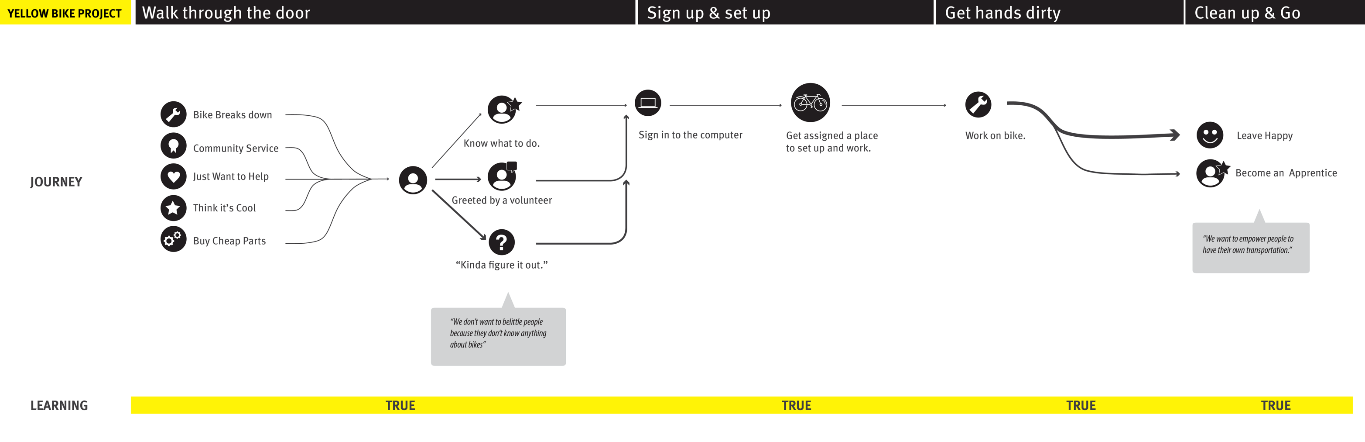